Ηγεσία και Ταλέντο
Παναγιώτης Γκορέζης: gkorezis@econ.auth.gr
Η ηγεσία μοιάζει με την αγάπη
Οι περισσότεροι πιστεύουν ότι μπορούν να την αναγνωρίσουν αλλά συχνά δυσκολεύονται να την ορίσουν
Ηγεσία
Ηγεσία είναι «η διαδικασία επηρεασμού της σκέψης, των στάσεων, και των συμπεριφορών μίας μικρής ή μεγάλης τυπικής ή άτυπης ομάδας ανθρώπων από ένα άτομο (ηγέτη) με τέτοιο τρόπο, ώστε εθελοντικά και πρόθυμα και με την κατάλληλη συνεργασία να δίνουν τον καλύτερο εαυτό τους για να υλοποιούν αποτελεσματικά οράματα και στόχους που απορρέουν από την αποστολή της ομάδας ή του οργανισμού για πρόοδο ή για ένα καλύτερο μέλλον» (Μπουραντάς, 2018, σελ. 36)
Ορισμός ηγεσίας
Η ηγεσία αφορά τη συλλογή των οραμάτων, την ενσωμάτωση των αξιών και τη δημιουργία του περιβάλλοντος μέσα στο οποίο διάφορες επιδιώξεις μπορούν να επιτευχθούν (Richards & Engle, 1986)
Ηγεσία είναι οι διαδικασίες επιρροής που συνεπάγονται τον καθορισμό των αντικειμενικών στόχων της ομάδας ή του οργανισμού, τη δημιουργία κινήτρων για την πραγματοποίηση ενός έργου καθώς και τη συμβολή στη διατήρηση της ομάδας και της κουλτούρας της (Yukl, 2002)
Η διαδικασία επιρροής των δραστηριοτήτων μιας οργανωμένης ομάδας στην προσπάθεια της για την επίτευξη των στόχων της (Huczynski & Buchanan, 2007)
Ηγεσία είναι η ικανότητα άσκησης επιρροής σε μία ομάδα με στόχο την υλοποίηση ενός οράματος μίας σειράς στόχων (Robbins & Judge, 2018)
Γιατί το όραμα συνιστά ένα από τα πιο σημαντικά στοιχεία της ηγεσίας;
Καθιστά σαφή τη γενική κατεύθυνση την οποία  ο οργανισμός πρέπει να ακολουθήσει στο μέλλον μειώνοντας τις αμφιβολίες και ορίζοντας τα πλαίσια των αποφάσεων και των συμπεριφορών

Συμβάλλει στην ευθυγράμμιση των μερών του οργανισμού, ομάδων και ατόμων αφού προσδιορίζει μια κοινή πορεία στο μέλλον

Ενεργοποιεί, παρακινεί τα άτομα δίνοντας νόημα στην καθημερινότητα της εργασιακής ζωής
Σύγχρονα στυλ ηγεσίας
Χαρισματική ηγεσία (Charismatic leadership)
Μετασχηματιστικό (transformational leadership)
Πνευματικό (Spiritual leadership)
Ηθικό – δεοντολογικό (Ethical leadership)
Αυθεντικό (Authentic leadership)
Ενδυναμωτικό (Empowering leadership)
Υπηρετικό (Servant leadership)
Χαρισματική ηγεσία
Βασικά χαρακτηριστικά των χαρισματικών ηγετών (Βακόλα & Νικολάου, 2012)
Όραμα και επικοινωνία
Προσωπικό ρίσκο
Ευαισθησία στις ανάγκες των ανθρώπων
Αντισυμβατική συμπεριφορά
Πηγή της επιρροής δεν αποτελεί η νόμιμη εξουσία, αλλά η πίστη στις ικανότητες του ηγέτη
Ο χαρισματικός ηγέτης προάγει θετικά συναισθήματα, OCB, υψηλή εργασιακή απόδοση, εργασιακή δέσμευση κ.ά. 
ΑΛΛΑ και πιθανώς να οδηγεί σε υπερβολική εξάρτηση, «τυφλή» εμπιστοσύνη κ.ά.
Χαρισματική ηγεσία – Τακτικές (λεκτικές) (Antonakis et al., 2012)
Μεταφορές, παρομοιώσεις και αναλογίες
Ιστορίες και ανέκδοτα 
Ρητορικές ερωτήσεις
Λίστα τριών μερών
Συναισθηματική βεβαιότητα και διατυπώσεις που αντανακλούν τα συναισθήματα της ομάδας
Υψηλοί στόχοι και πεποίθηση ότι μπορεί να επιτευχθεί
Ζωηρή φωνή
Εκφράσεις προσώπου
Χειρονομίες - νεύματα
Μετασχηματιστική ηγεσία
Οι μετασχηματιστικοί ηγέτες εμπνέουν τους υφισταμένους τους να υπερβούν τα προσωπικά τους συμφέροντα για το καλό του οργανισμού ασκώντας του σημαντική επιρροή
Ο μετασχηματιστικός ηγέτης διαθέτει (Judge & Piccolo, 2004):
Εξιδανικευμένη επιρροή (idealized influence)
«Βάζω το καλό της ομάδας πάνω από το συμφέρον»
Εμπνευσμένη παρακίνηση (inspirational motivation) 
«Μιλώ με αισιοδοξία για το μέλλον»
Διανοητική διέγερση (intellectual stimulation)
Επανεξετάζω κρίσιμα στοιχεία που θεωρούνται δεδομένα και αναρωτιέμαι αν είναι κατάλληλα»
Ατομικό ενδιαφέρον (individual consideration)
Βοηθώ τους άλλους να αναπτύξουν τις δυνατότητές τους
Πνευματική ηγεσία
Η πνευματική ηγεσία παρακινεί εσωτερικά τους εργαζόμενους με ενέργειες μέσω των οποίων «καλούνται» να εκτιμήσουν τον εαυτό τους και να εκτιμήσουν την εργασία τους την οποία θα θεωρήσουν σημαντική και ιδιαίτερη (calling, meaningfulness και membership) (Fry, Vitucci, & Cedillo, 2005)
Ο πνευματικός ηγέτης (Fairholm, 2000; Reave, 2005):
Έχει υψηλές διανοητικές ικανότητες
Εστιάζει σε αξίες όπως συμπόνια, αγάπη, υπομονή, συγχώρεση, υπευθυνότητα, σεβασμός, αναγνώριση
Έχει ακεραιότητα
Είναι ειλικρινής

Αποτελέσματα: οργανωσιακή δέσμευση, ανταπόδοση στον οργανισμό (Morrison & Robinson, 1997), ψυχολογική ενδυνάμωση (Rasouli et al., 2013), μειωμένο burnout (Yang & Fry, 2018) κ.ά.
Ηθική ηγεσία
Γιατί μόλις πρόσφατα άρχισε η διερεύνηση της συγκεκριμένης μορφής ηγεσίας;
Αυξημένο ενδιαφέρον της ηθικής γενικά στη διοίκηση
Πρόσφατα σκάνδαλα μεγάλων οργανισμών 

Οι ηγέτες που συμπεριφέρονται δίκαια, παρέχοντας τους ειλικρινή, συχνή και ακριβή πληροφόρηση θεωρούνται πιο αποτελεσματικοί (Βακόλα & Νικολάου, 2012)

Η ηθική ηγεσία διαμορφώνει ένα υψηλής ποιότητας εργασιακό περιβάλλον στις μονάδες υγείας μέσω της μείωσης του άγχους (Huang et al., 2021)

Αποτελέσματα: ηθική συμπεριφορά των εργαζόμενων (Avey et al., 2011), φιλότιμη συμπεριφορά (Huang et al., 2021), εργασιακή ικανοποίηση (Freire & Bettencourt, 2020).
Αυθεντική ηγεσία
Οι αυθεντικοί ηγέτες έχουν αυτογνωσία, γνωρίζουν τα πιστεύω τους και τις αξίες τους και ενεργούν βάσει αυτών με ειλικρίνεια
Οι αυθεντικοί ηγέτες μοιράζονται πληροφορίες, ενθαρρύνουν την ανοιχτή επικοινωνία και μένουν πιστοί στα ιδανικά τους

Ο αυθεντικός ηγέτης χαρακτηρίζεται από (Walumbwa et al., 2008):
Γνώση του εαυτού (self – awareness)
Γνώση του ποιος είμαι και τι επίδραση έχω στους άλλους
Διαφάνεια στις σχέσεις (relational transparency)
Εξωτερίκευση των πραγματικών σκέψεων και συναισθημάτων
Εσωτερική ηθική προοπτική (internalized moral perspective)
Η συμπεριφορά του ηγέτη διαμορφώνεται με βάση την εσωτερική του ηθική τις αξίες του και όχι βάσει εξωτερικών δυνάμεων
Ισορροπημένη επεξεργασία (balanced processing)
Αντικειμενική ανάλυση των δεδομένων πριν πάρει μία δίκαιη απόφαση

Αποτελέσματα: ψυχολογική ευημερία ηγέτη (Ilies et al., 2005), εμπιστοσύνη στο πρόσωπο του ηγέτη (Wong et al., 2010), μειωμένο burnout, φιλότιμη συμπεριφορά (Walumbwa et al., 2010), εργασιακή δέσμευση, απόδοση (Walumbwa et al., 2008)
Ενδυναμωτική ηγεσία
Η παροχή ελευθερίας, εξουσίας και πρωτοβουλίας στους υφισταμένους από τον προϊστάμενο

Πρόσφατες μελέτες αποδεικνύουν τον κρίσιμο ρόλο της ενδυναμωτικής ηγεσίας στη διαμόρφωση της στάσης και συμπεριφοράς των εργαζομένων (π.χ. δημιουργικότητα και καινοτομία, εργασιακή απόδοση και ικανοποίηση, αυτό – αποτελεσματικότητα, συμμετοχή στη λήψη των αποφάσεων, αφοσίωση)

Ο ηγέτης αυτός αναθέτει περισσότερα καθήκοντα στους συναδέλφους του και τους δίνει την ανάλογη εξουσία για να τα πετύχουν ενθαρρύνοντάς τους και δείχνοντας εμπιστοσύνη στο πρόσωπό τους
Υπηρετική ηγεσία
«Η ηγεσία που εστιάζει στον ακόλουθο ως επίκεντρο των ενεργειών του ηγέτη, ενώ τα οργανωσιακά ζητήματα είναι γύρω από τον ακόλουθο» (Dennis, Kinzler-Norheim, & Bocarnea, 2010: 170)
Ο υπηρετικός ηγέτης:
Είναι αλτρουιστής
Ικανοποιεί τις ανάγκες των άλλων χωρίς προσωπικό όφελος
Ακούει προσεκτικά τους άλλους
Eμπιστεύεται και ενδυναμώνει τους άλλους με αγάπη και ταπεινότητα, καθώς δε θεωρεί επίκεντρο τον εαυτό του
Έχει ενσυναίσθηση 
Ενδιαφέρεται για την ανάπτυξη των άλλων
Λόγω των παραπάνω ένας υπηρετικός ηγέτης στις μονάδες υγείας συμβάλλει καθοριστικά στην ποιότητα της παρεχόμενης φροντίδας υγείας (Neill & Saunders, 2008)
Αποτελέσματα: αποτελεσματικότητα ηγέτη και ομάδας (Irving, 2005), εργασιακή ικανοποίηση (Cerit, 2009), οργανωσιακή απόδοση (Choudhary et al., 2012)
Το τοξικό τρίγωνο της καταστροφικής ηγεσίας (Toxic Triangle, Padilla et al., 2007)
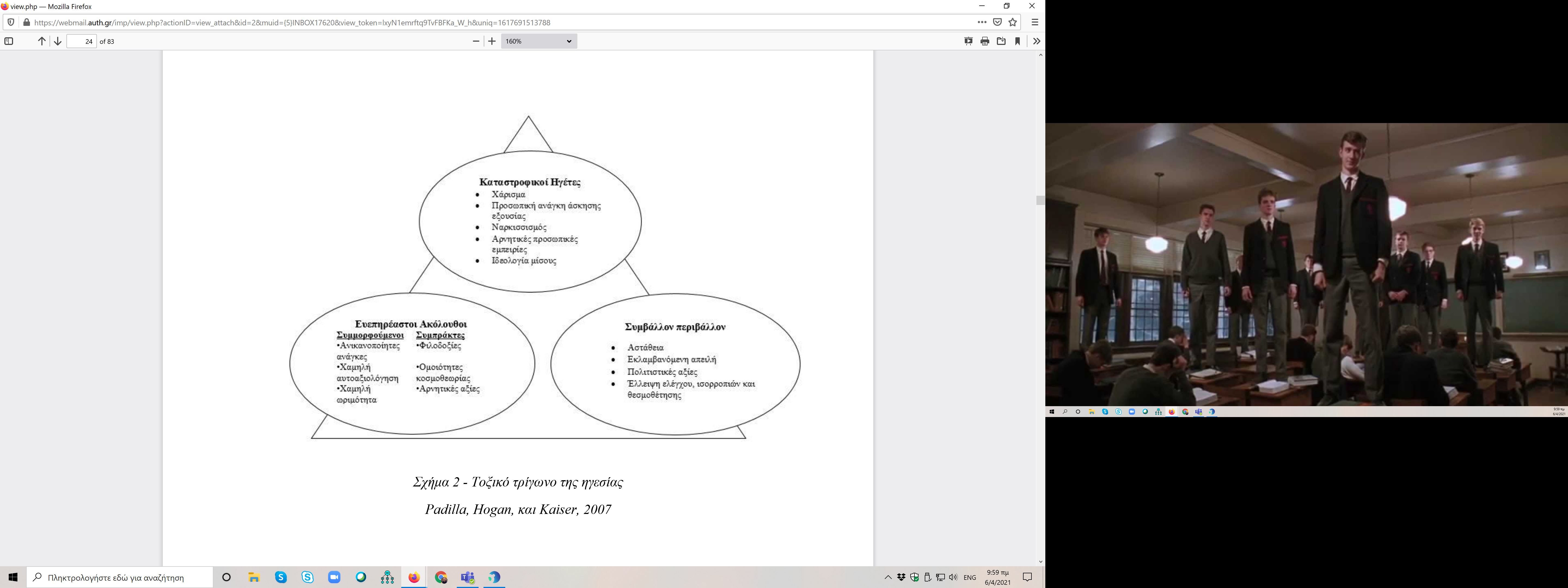 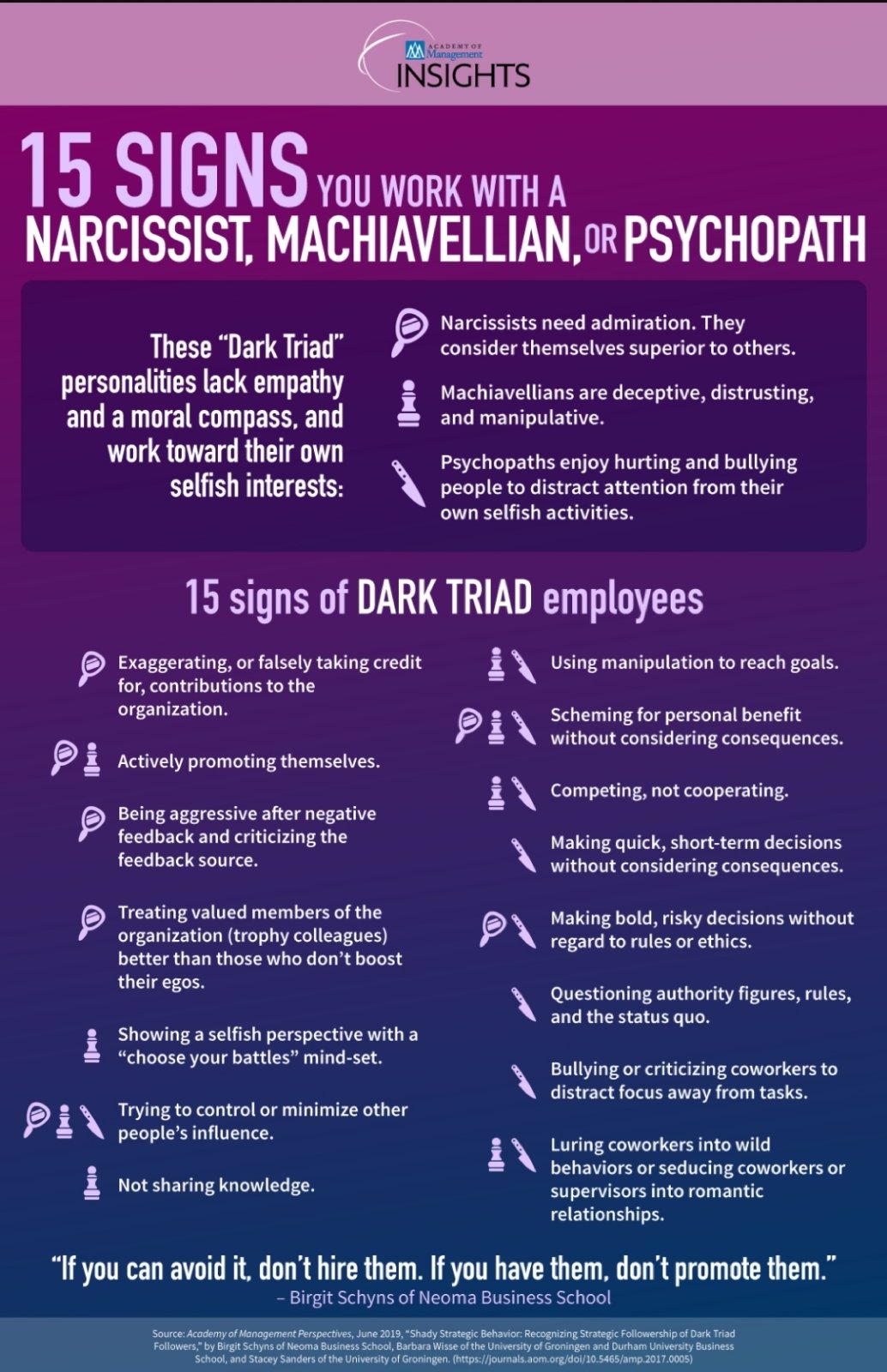 Χαρακτηριστικά προσωπικότητας ενός ηγέτη (Μπουραντάς, 2018)
Ανάγκη για επίτευγμα/όραμα
Ανάγκη για αυτοεκτίμηση/αναγνώριση
Πίστη και δέσμευση σε αξίες
Θάρρος/κουράγιο
Εστίαση/επιμονή/πειθαρχία
Ταπεινότητα
Βασικές ηγετικές ικανότητες (Μπουραντάς, 2018)
Δημιουργική λήψη αποφάσεων και επίλυση προβλημάτων
Συστημική σκέψη
Επικοινωνία
Συναισθηματική νοημοσύνη
Πρόδραση/προνοητικότητα
Ψυχολογικό κεφάλαιο (π.χ. ελπίδα, ανθεκτικότητα)
Αποτελεσματική ακοή
Οι 9 κρίσιμες γνωστικές δεξιότητες ενός ηγέτη (Mumford et al., 2007)
Ορισμός προβλημάτων (problem definition)
Ανάλυση αιτιών/στόχων (cause/goal analysis)
Ανάλυση περιορισμών (constraint analysis) 
Σχεδιασμός (planning) 
Πρόβλεψη (forecasting)
Δημιουργική σκέψη (creative thinking) 
Αξιολόγηση ιδεών (idea evaluation) 
Σοφία (wisdom)
Sensemaking/visioning
Top 10 global leader competencies (Berger & Berger, 2017)
Πολυπολιτισμική ευαισθησία και επίγνωση (57%)
Δυνατότητα αποτελεσματικής επικοινωνίας (49%)
Στρατηγική σκέψη (47%)
Ικανότητα άσκησης επιρροής (45%)
Σεβασμός της διαφορετικότητας (44%)
Δεοντολογία και ακεραιότητα (42%)
Ευελιξία και θέληση για αλλαγή (41%)
Προσαρμοστικότητα σε νέα περιβάλλοντα (40%)
Συνεργατικότητα (37%)
Λήψη αποφάσεων (36%)
Μέθοδοι ανάπτυξης ηγετικών ικανοτήτων
Επίσημη κατάρτιση: πραγματοποιείται κατά τη διάρκεια ενός καθορισμένου χρονικού διαστήματος και συνήθως διεξάγεται μακριά από τον άμεσο εργασιακό χώρο 
Αναπτυξιακές δραστηριότητες: ενσωματώνονται συνήθως μέσα στις λειτουργικές αναθέσεις εργασίας
Πρακτικές αυτό-ανάπτυξης: πραγματοποιούνται από τα ίδια τα άτομα
Όροι για επιτυχή κατάρτιση
Σαφείς στόχοι εκμάθησης: τι αναμένεται να αποκτηθεί σε γνώσεις, δεξιότητες, συμπεριφορές
Σαφές και ουσιαστικό περιεχόμενο: θα πρέπει να εδράζεται στην πρότερη γνώση του εκπαιδευόμενου και να επικεντρώνεται σε σημαντικά ζητήματα
Κατάλληλη αλληλουχία περιεχομένου: το περιεχόμενο θα πρέπει να οργανώνεται με τρόπο που να διευκολύνει τη μάθηση (από τις πιο απλές στις πιο σύνθετες ιδέες)
Κατάλληλος συνδυασμός μεθόδων: με βάση τις συνθήκες, το πλαίσιο και το υφιστάμενο επίπεδο δεξιοτήτων του εκπαιδευόμενου
Όροι για επιτυχή κατάρτιση
Ευκαιρία για ενεργό πρακτική: οι εκπαιδευόμενοι θα πρέπει να ασκούν ενεργά τις δεξιότητες που μαθαίνουν για να βελτιώνεται η απομνημόνευση και η μεταδοτικότητα
Σχετική, έγκαιρη ανατροφοδότηση: η ανατροφοδότηση θα πρέπει να είναι ακριβής, έγκαιρη, και εποικοδομητική
Υψηλή αυτοπεποίθηση του εκπαιδευόμενου: θα πρέπει να αυξήσουν την αυτό-αποτελεσματικότητα του εκπαιδευόμενου και τις προσδοκίες ότι η κατάρτιση θα είναι επιτυχής
Καταλληλές δραστηριότητες επανελέγχου: να δίνεται η δυνατότητα επανελέγχου σε ένα κατάλληλο διάστημα μετά την ολοκλήρωση ώστε να επανεξετάζεται η πρόοδος στην εφαρμογή των δεξιοτήτων
Τεχνικές επίσημης κατάρτισης
Διαμόρφωση ρόλων συμπεριφοράς - μικρές ομάδες εκπαιδευόμενων παρατηρούν κάποιον που καταδεικνύει πως χειρίζονται έναν ιδιαίτερο τύπο διαπροσωπικού προβλήματος και μετά συμμετέχουν σε ένα παιχνίδι ρόλου προκειμένου να εξασκηθούν στην εφαρμογή των σημείων εκμάθησης 
Συζήτηση/ανάλυση περιστατικών - Περιστατικά που κυμαίνονται από τις λεπτομερείς περιγραφές των γεγονότων που συνέβησαν για μία περίοδο αρκετών ετών ως τις σύντομες περιγραφές των γεγονότων που διήρκησαν λίγα λεπτά
Επιχειρησιακά παιχνίδια και τεχνικές προσομοίωσης - υπογραμμίζουν τις ποσοτικές οικονομικές πληροφορίες και χρησιμοποιούνται για να ασκήσουν τις αναλυτικές δεξιότητες και τις δεξιότητες για τη λήψη αποφάσεων που διδάσκονται σε ένα επίσημο επιμορφωτικό πρόγραμμα
Αναπτυξιακές δραστηριότητες
Ανατροφοδότηση πολλαπλών πηγών ή 360ο: αξιολογούνται συνήθως οι δυνάμεις και οι αναπτυξιακές ανάγκες των διοικητικών στελεχών 
Κέντρα αξιολόγησης και ανάπτυξης: χρησιμοποιούνται πολλαπλές μέθοδοι για τη μέτρηση των ικανοτήτων και της δυνατότητας προόδου των διοικητικών στελεχών  
Προγράμματα εναλλαγής εργασιακών καθηκόντων: ανατίθενται στα διοικητικά στελέχη να εργαστούν σε διαφορετικές λειτουργικές υπομονάδες του οργανισμού για περιόδους έξι μηνών έως τρία έτη
Αναπτυξιακές δραστηριότητες
Mentoring: ένα πεπειραμένο διοικητικό στέλεχος παρέχει συνήθως δύο είδη βοήθειας, ψυχοκοινωνική (ενθάρρυνση, συμβουλές) και διευκόλυνσης σταδιοδρομίας (προκλητικές αναθέσεις, δημοσιότητα, προστασία)  
Coaching: βασικός σκοπός είναι η διευκόλυνση της εκμάθησης των σχετικών δεξιοτήτων και η βελτίωση της απόδοσης
Προγράμματα προσωπικής ανάπτυξης: περιλαμβάνουν τις σωματικές δραστηριότητες από ομάδα ανθρώπων σε υπαίθριο χώρο και στοχεύει κυρίως στην προσωπική ανάπτυξη και στη δημιουργία ομαδικού πνεύματος
Οδηγίες για αυτό-ανάπτυξη ηγετικών ικανοτήτων
Ανάπτυξη προσωπικής οπτικής των στόχων της σταδιοδρομίας
Αναζήτηση κατάλληλων συμβούλων
Αναζήτηση προκλητικών αναθέσεων
Βελτίωση του αυτοελέγχου
Οδηγίες για αυτό-ανάπτυξη ηγετικών ικανοτήτων
Αναζήτηση ανατροφοδότησης
Μάθηση μέσω λαθών
Πολλαπλή οπτική των γεγονότων
Δυσπιστία σε περιπτώσεις εύκολων απαντήσεων
References & Further Reading (1/2)
Βακόλα, Μ. & Νικολάου, (2012), Οργανωσιακή ψυχολογία και συμπεριφορά, Εκδόσεις Rosili.
Robbins, S. & Judge, T. (2018), Οργανωσιακή συμπεριφορά, Εκδόσεις Κριτική
Antonakis, J., Fenley, M., & Liechti, S. (2012). Learning charisma. Transform yourself into the person others want to follow. Harvard business Review, 90(6), 127-30.
Avey, J. B., Palanski, M. E., & Walumbwa, F. O. (2011). When Leadership Goes Unnoticed: The Moderating Role of Follower Self-Esteem on the Relationship Between Ethical Leadership and Follower Behavior. Journal of Business Ethics, 98(4), 573–582. https://doi.org/10.1007/s10551-010-0610-2 
Cerit, Y. (2009). The Effects of Servant Leadership Behaviours of School Principals on Teachers’ Job Satisfaction. Educational Management Administration & Leadership, 37(5), 600–623. https://doi.org/10.1177/1741143209339650
Cheng, C., Bartram, T., Karimi, L., & Leggat, S. (2016). Transformational leadership and social identity as predictors of team climate, perceived quality of care, burnout and turnover intention among nurses. Personnel Review, 45(6), 1200-1216.
Choudhary, A. I., Akhtar, S. A., & Zaheer, A. (2012). Impact of Transformational and Servant Leadership on Organizational Performance: A Comparative Analysis. Journal of Business Ethics, 116(2), 433–440. https://doi.org/10.1007/s10551-012-1470-8
Collings, D. G., Scullion, H., & Caligiuri, P. M. (Eds.). (2018). Global talent management. Routledge.
Dennis R., Kinzler-Norheim L., Bocarnea M. (2010) Servant Leadership Theory. In: van Dierendonck D., Patterson K. (eds) Servant Leadership. Palgrave Macmillan, London. https://doi.org/10.1057/9780230299184_14
Fairholm, G. W. (2000). Capturing the heart of leadership: Spirituality and community in the new American workplace. Greenwood Publishing Group. https://bit.ly/3vwALcJ 
Freire, C. and Bettencourt, C. (2020). Impact of ethical leadership on job satisfaction: the mediating effect of work–family conflict. Leadership & Organization Development Journal, 41(2), 319-330. https://doi.org/10.1108/LODJ-07-2019-0338 
Fry, L. W., Vitucci, S., & Cedillo, M. (2005). Spiritual leadership and army transformation: Theory, measurement, and establishing a baseline. The leadership Quarterly, 16(5), 835-862. https://doi.org/10.1016/j.leaqua.2005.07.012 
Huczynski, A.A. and Buchanan, D.A. (2007) Organizational Behaviour. An Introductory Text. 6th Edition, Prentice Hall, Pearson Education,
Huang, N., Qiu, S., Yang, S., & Deng, R. (2021). Ethical leadership and organizational citizenship behavior: Mediation of trust and psychological well-being. Psychology research and behavior management, 14, 655-664. doi: 10.2147/PRBM.S311856
References & Further Reading (1/2)
Ilies, R., Morgeson, F. P., & Nahrgang, J. D. (2005). Authentic leadership and eudaemonic well-being: Understanding leader–follower outcomes. The leadership quarterly, 16(3), 373-394. https://doi.org/10.1016/j.leaqua.2005.03.002
Irving, J.A. (2005) ‘Servant Leadership and the Effectiveness of Teams’, Dissertation. Regent University. https://people.bethel.edu/~irvjus/PDF/Irving,Justin-RegentUniversity_final.pdf 
Judge, T. A., & Piccolo, R. F. (2004). Transformational and transactional leadership: a meta-analytic test of their relative validity. Journal of applied psychology, 89(5), 755-768. https://doi.org/10.1037/0021-9010.89.5.755
Neill, M. W., & Saunders, N. S. (2008). Servant leadership: Enhancing quality of care and staff satisfaction. JONA: The Journal of Nursing Administration, 38(9), 395-400.
Mumford, M. D., Todd, E. M., Higgs, C., & McIntosh, T. (2017). Cognitive skills and leadership performance: The nine critical skills. The Leadership Quarterly, 28(1), 24-39.
Padilla, A., Hogan, R., & Kaiser, R. B. (2007). The toxic triangle: Destructive leaders, susceptible followers, and conducive environments. The Leadership Quarterly, 18(3), 176-194.
Rasouli, N., Montazeri, M., Nekouei, M. H. and Zahedi, H. 2013. Investigating the Relationship Between Spiritual Leadership and Employees Psychological Empowerment in Khozestan Utility. International Business Management, 7(2): 55-64. DOI: 10.36478/ibm.2013.55.64.
Richards, D., & Engle, S. (1986). After the vision: Suggestions to corporate visionaries and vision champions. In J. D. Adams (Ed.), Transforming 468- 469 leadership. Alexandria, VA: Miles River Press, pp. 199–214.
Reave, L. (2005). Spiritual values and practices related to leadership effectiveness. The leadership quarterly, 16(5), 655-687. https://doi.org/10.1016/j.leaqua.2005.07.003 
Walumbwa, F. O., Avolio, B. J., Gardner, W. L., Wernsing, T. S., & Peterson, S. J. (2008). Authentic Leadership: Development and Validation of a Theory-Based Measure†. Journal of Management, 34(1), 89–126. https://doi.org/10.1177/0149206307308913
Walumbwa, F. O., Wang, P., Wang, H., Schaubroeck, J., & Avolio, B. J. (2010). Psychological processes linking authentic leadership to follower behaviors. The Leadership Quarterly, 21(5), 901–914.  https://doi.org/10.1016/j.leaqua.2010.07.015
Wong, C. A., Spence Laschinger, H. K., & Cummings, G. G. (2010). Authentic leadership and nurses' voice behaviour and perceptions of care quality. Journal of nursing management, 18(8), 889-900. https://doi.org/10.1111/j.1365-2834.2010.01113.x
Yang, M. & Fry, L. W. (2018) The role of spiritual leadership in reducing healthcare worker burnout, Journal of Management, Spirituality & Religion, 15:4, 305-324, https://doi.org/10.1080/14766086.2018.1482562
Yukl, G. (2002). Leadership in organizations, Prentice Hall